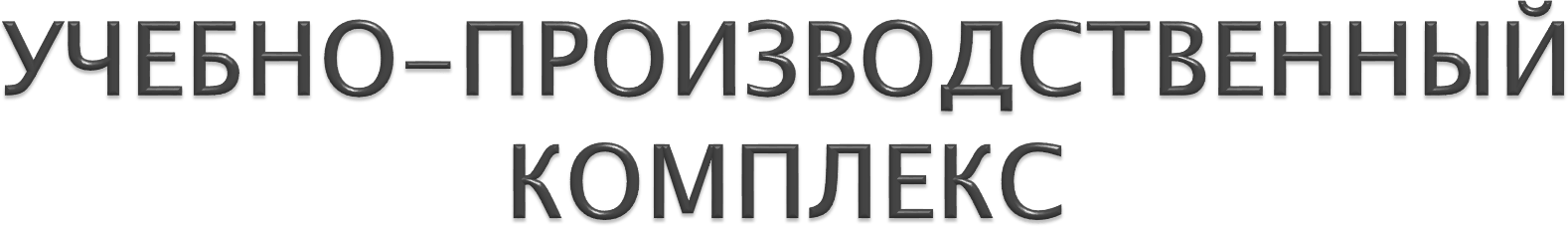 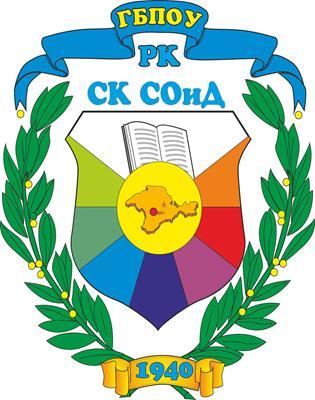 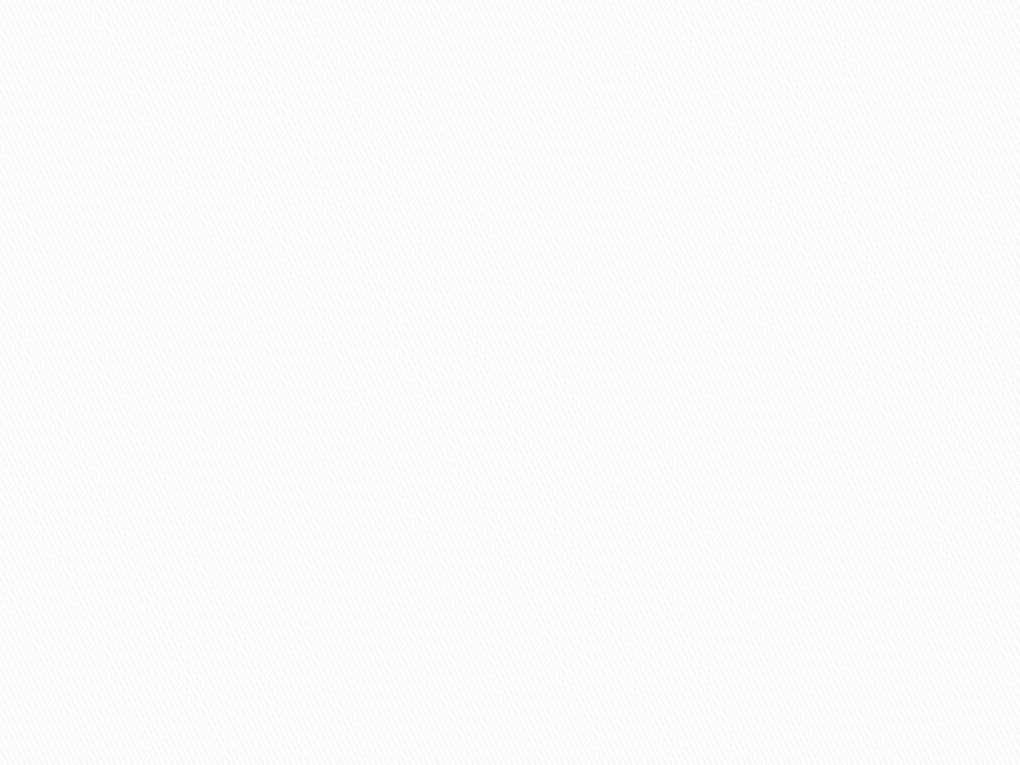 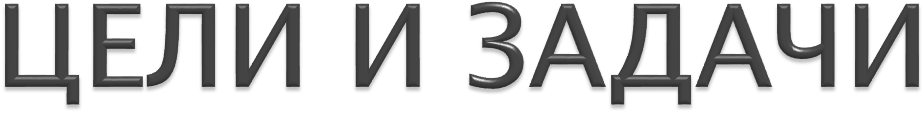 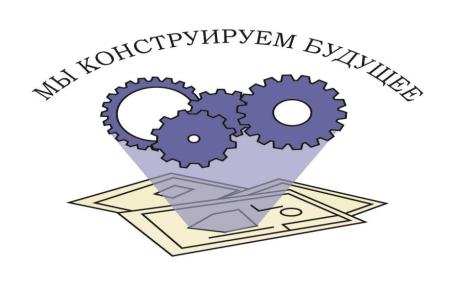 Производство товаров,  выполнения работ,  оказание услуг и
Практическая подготовка	развитие материально-
технической базы
обучающихся,
колледжа
предоставление
временной работы  обучающимся и
выпускникам
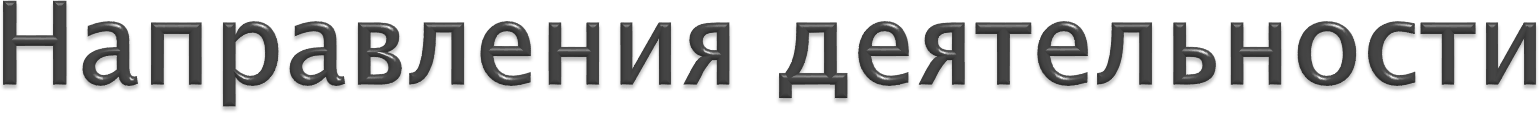 Поварское	дело
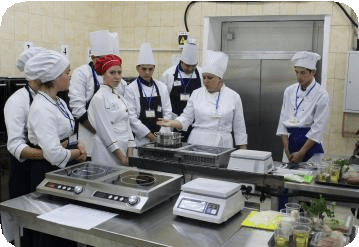 Производство и реализация кулинарных изделий
Производство и реализация кондитерских изделий
Швейное дело
Оказание услуг населению по пошиву и ремонту одежды
Изготовление швейной продукции для организаций
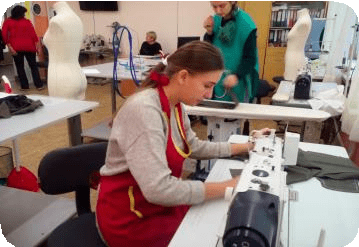 Парикмахерское дело
Оказание услуг населению по всем видам парикмахерских услуг
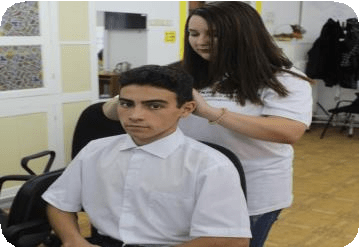 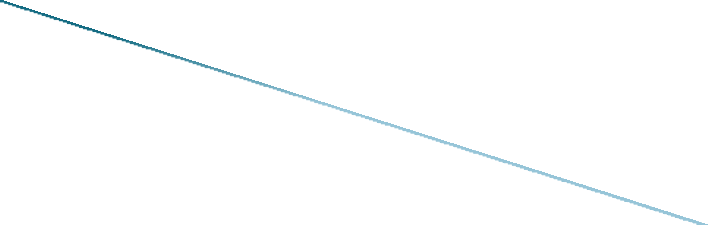 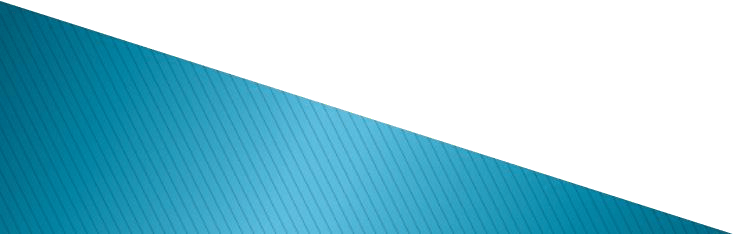 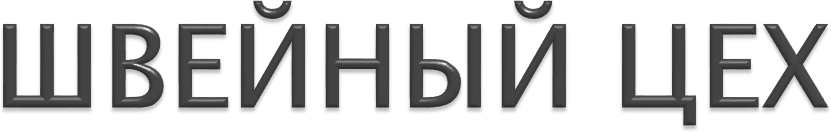 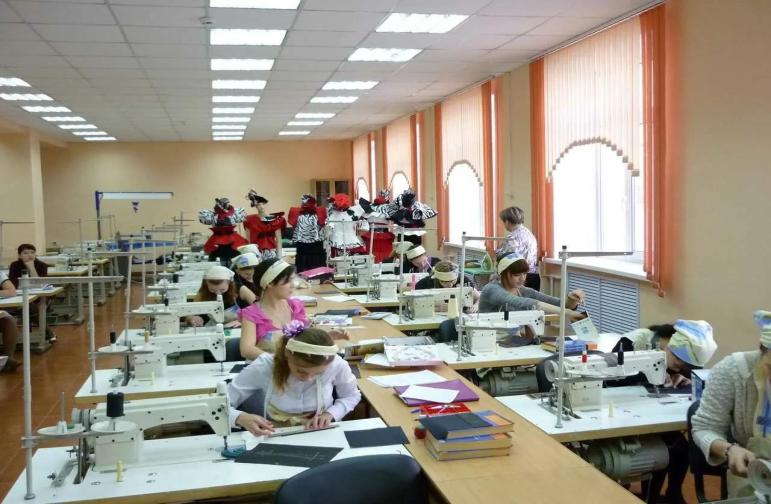 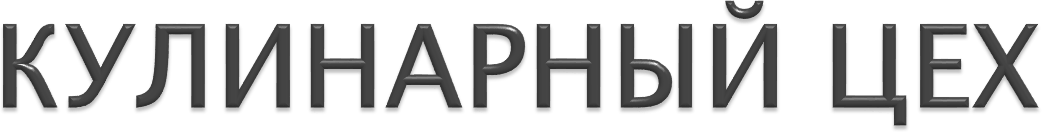 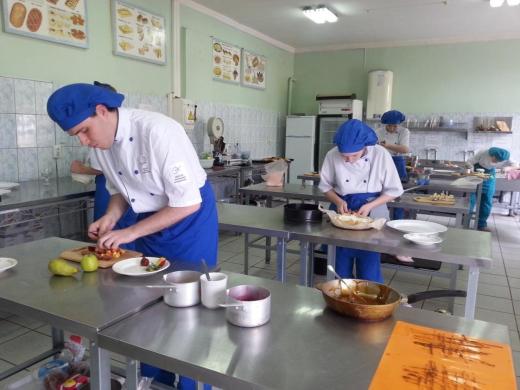 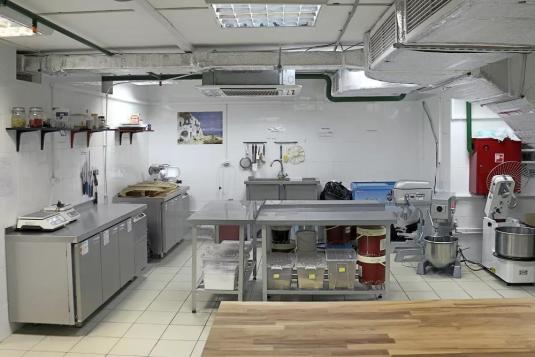 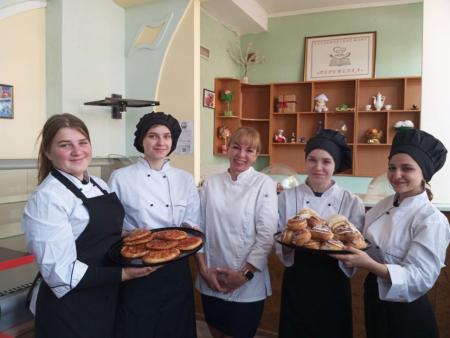 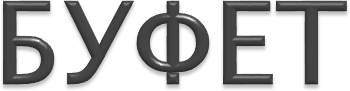 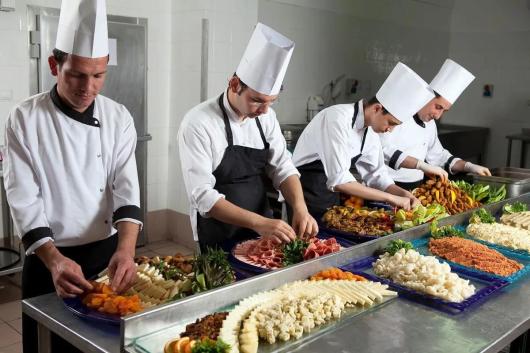 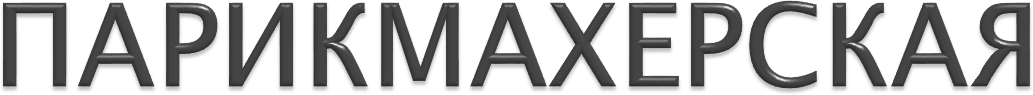 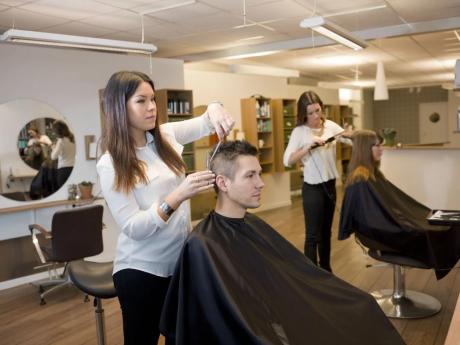 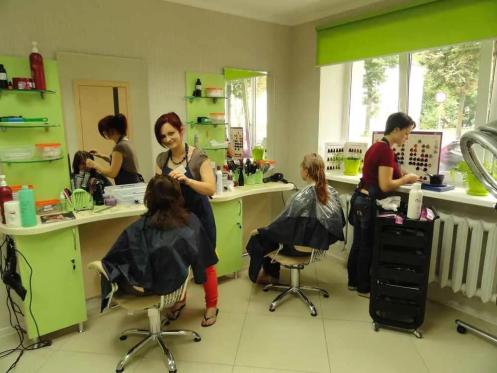 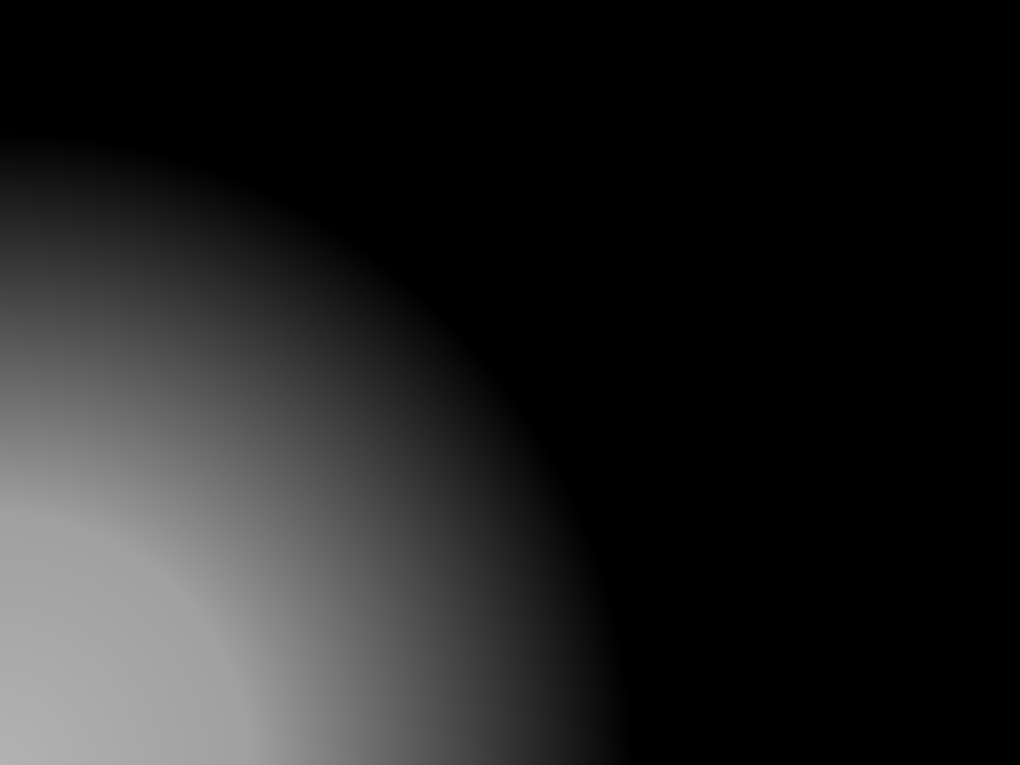 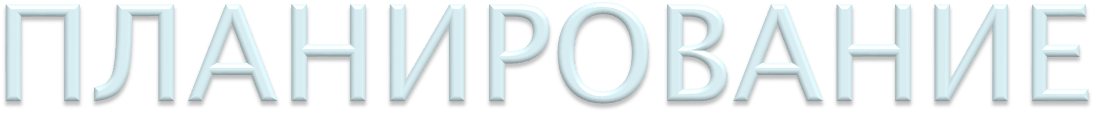 Осознание личностью своей  пригодности к  определенному виду
деятельности – луч света,  указывающий наиболее
эффективный путь
профессионализации
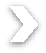 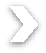 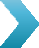 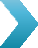 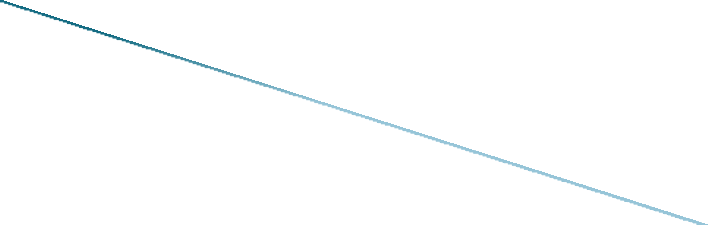 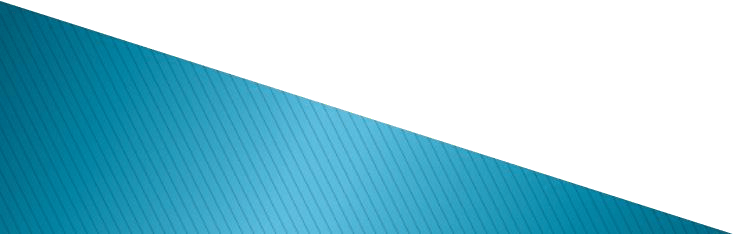 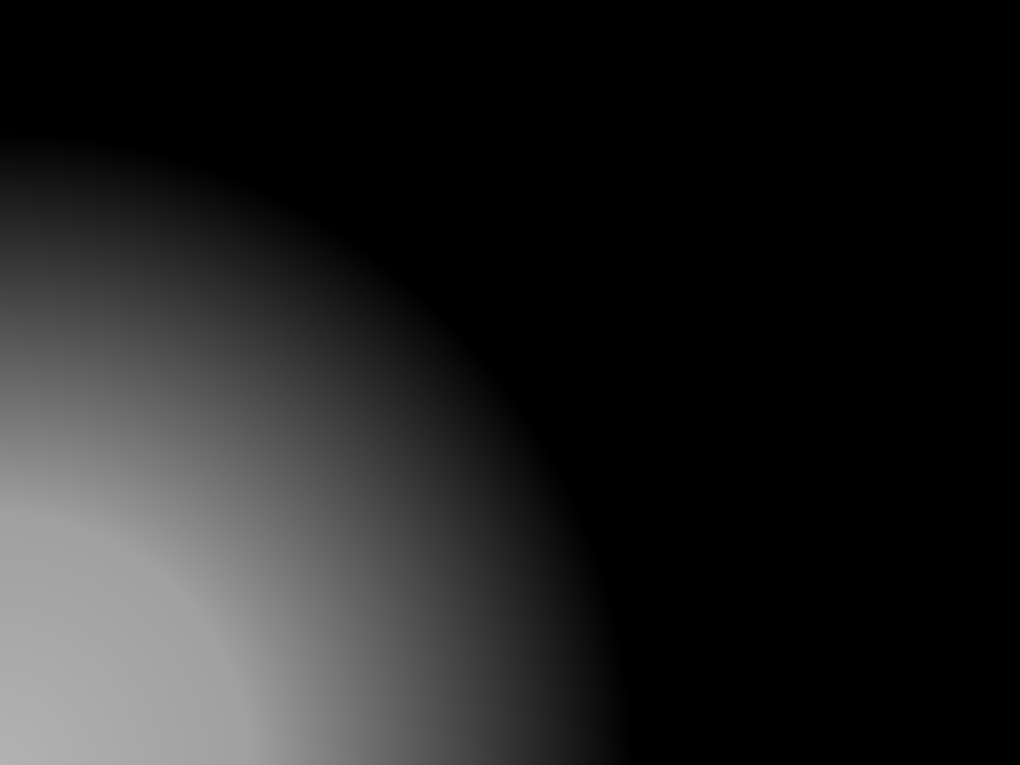 Поварское  направление
Швейное
КАЛЬКУЛЯЦИЯ
АССОРТИМЕНТ ПРОДУКЦИИ
РЕКЛАМА ПРОДУКЦИИ
АССОРТИМЕНТ ИЗДЕЛИЙ
ПРЕЙСКУРАНТ
РЕКЛАМНАЯ ДЕЯТЕЛЬНОСТЬ
направление
Парикмахерское  направление
ПЕРЕЧЕНЬ УСЛУГ
ПРЕЙСКУРАНТ
РЕКЛАМНАЯ ДЕЯТЕЛЬНОСТЬ
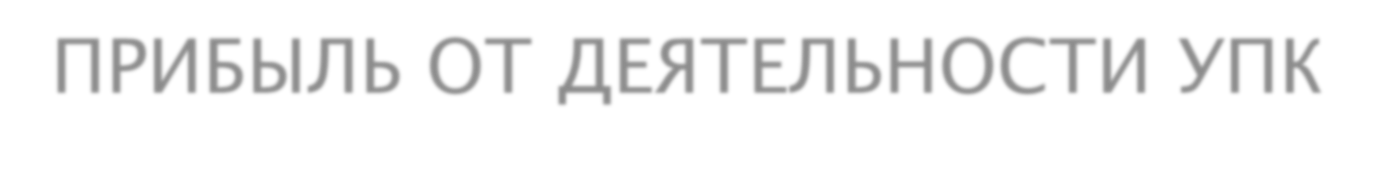 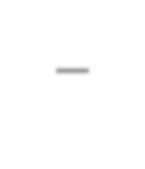 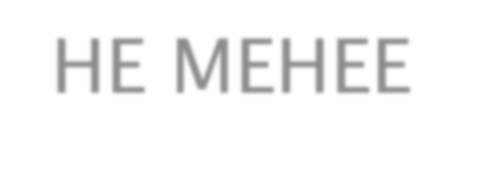 ПРИБЫЛЬ ОТ ДЕЯТЕЛЬНОСТИ УПК- НЕ МЕНЕЕ
10 МЛН./ГОД
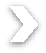 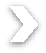 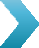 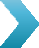 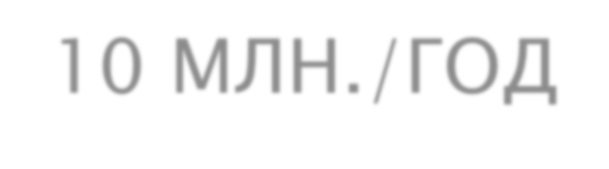 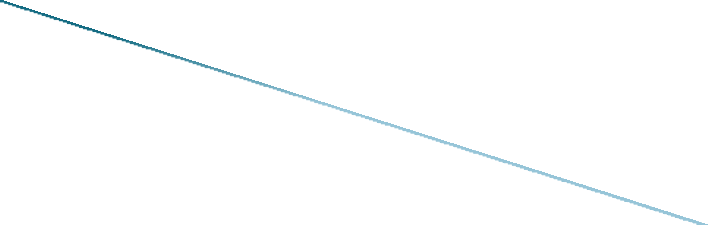 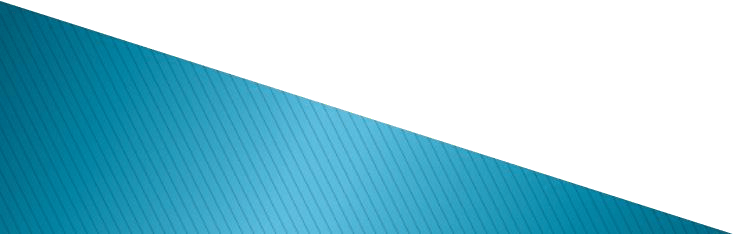 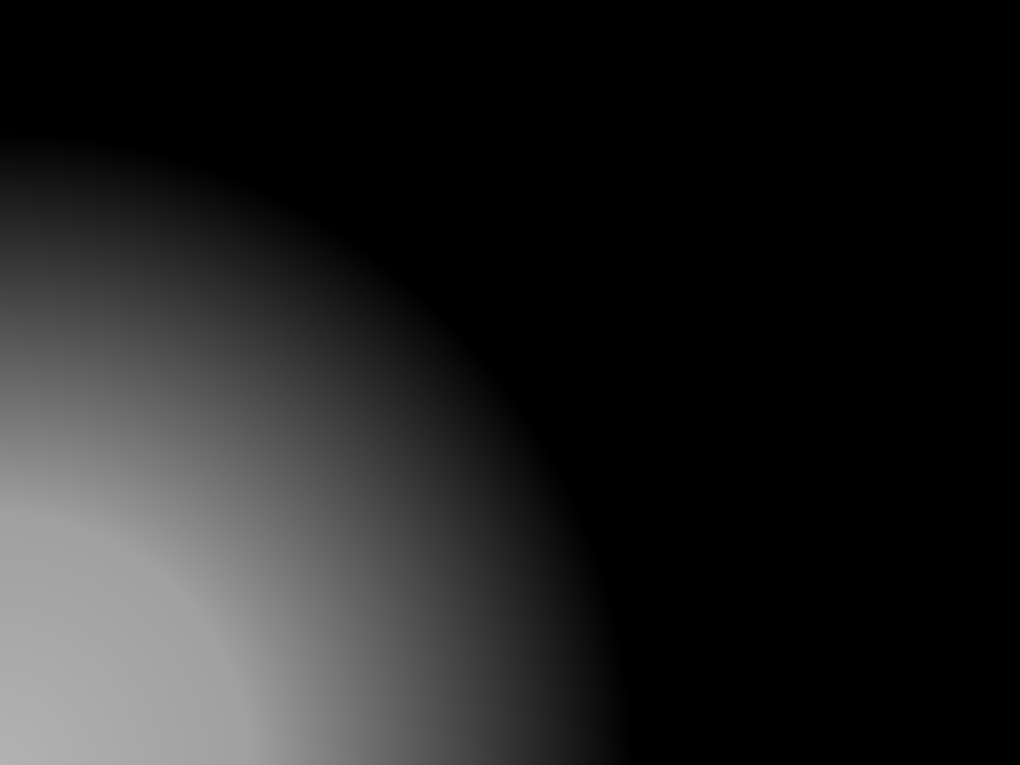 РУКОВОДИТЕЛЬ
УПК
ОТДЕЛ ПРОДАЖ
БУХГАЛТЕРИЯ
УПК
ПРОИЗВОДСТВЕННЫЕ ЦЕХА
Швейный цех
Буфет
Салон
эстетических
1- приемщик заказов
(закройщик)
услуг
2 буфетчика
2 админ. зала
4-6 портных
кмахеров
4-6 поваров
4-6 пари
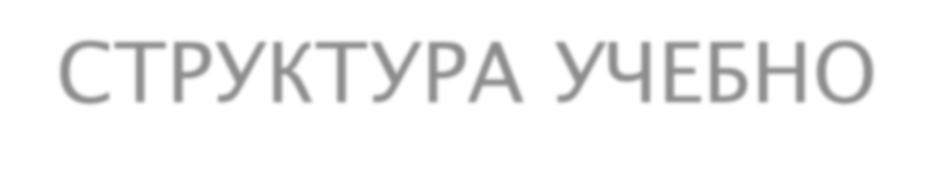 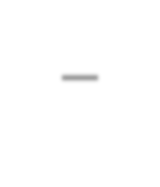 СТРУКТУРА УЧЕБНО-  ПРОИЗВОДСТВЕННОГО КОМПЛЕКСА
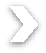 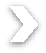 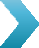 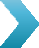 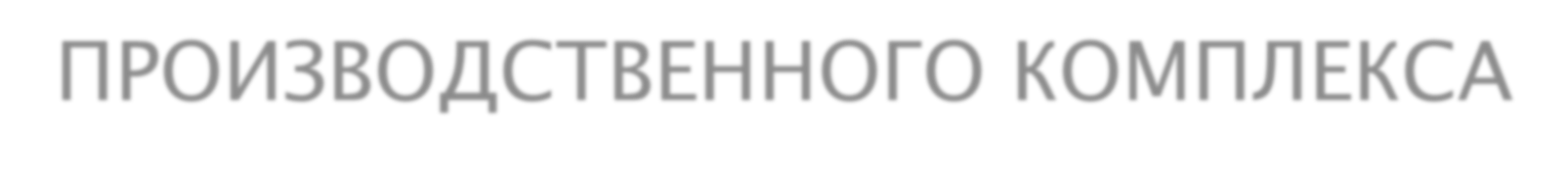 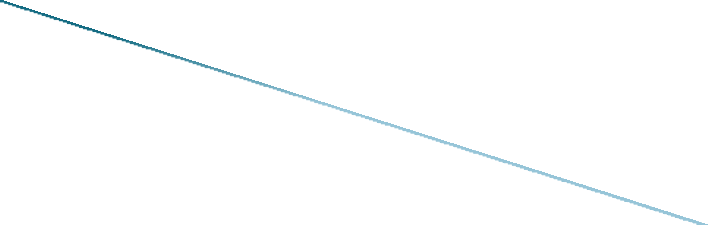 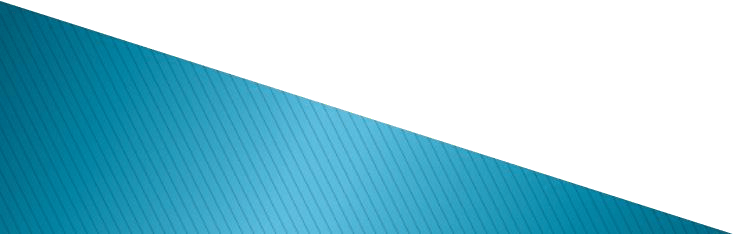 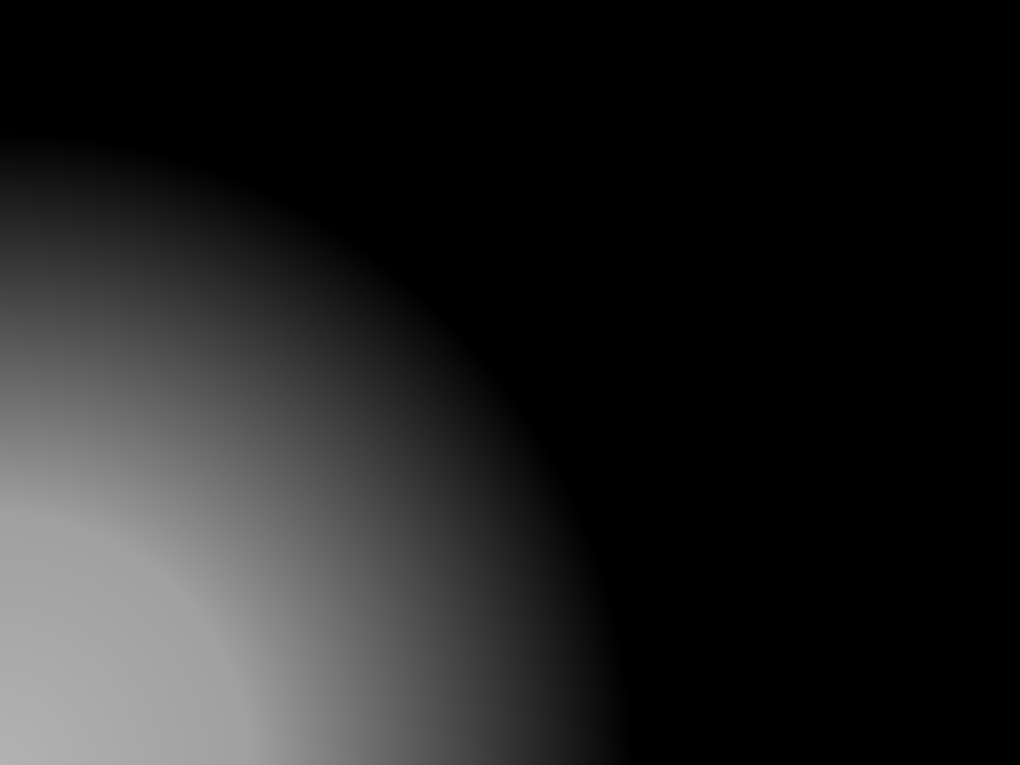 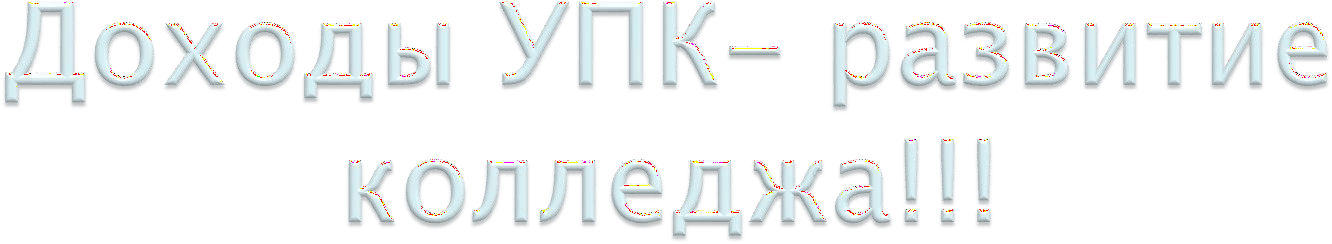 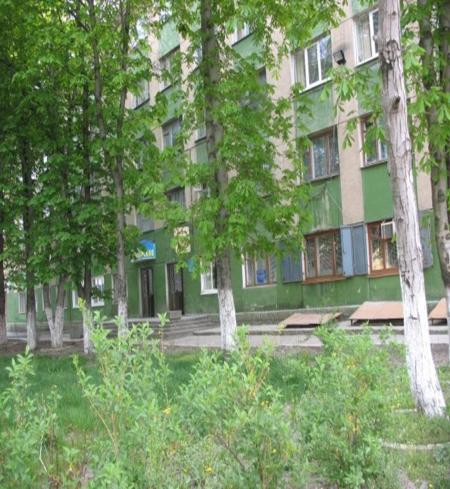 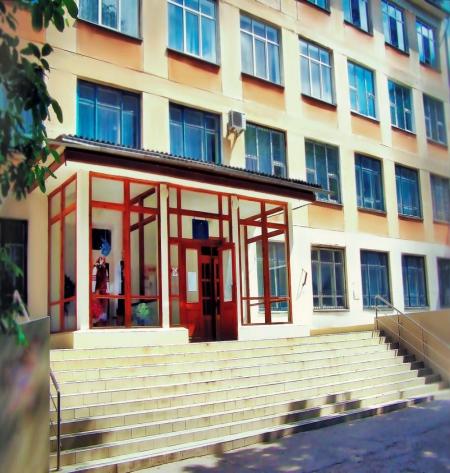 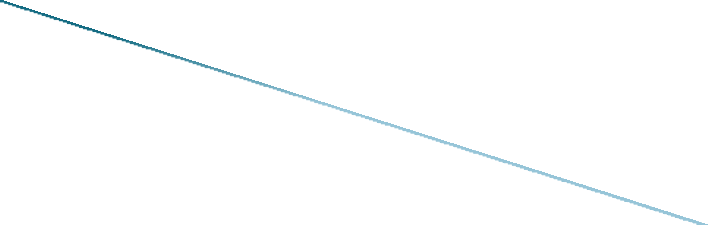 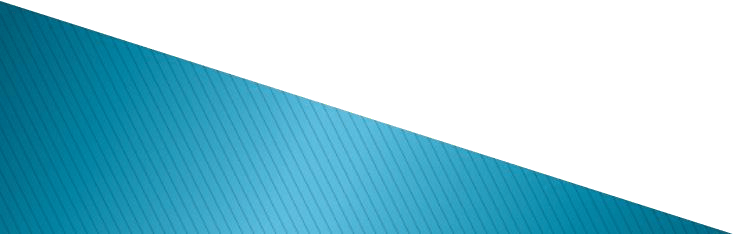 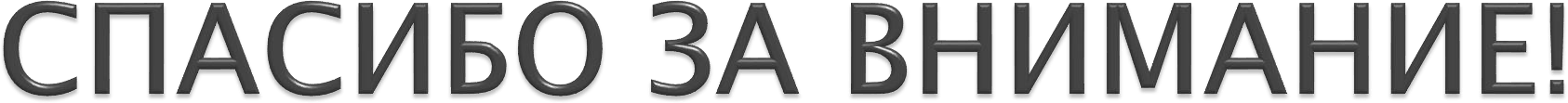 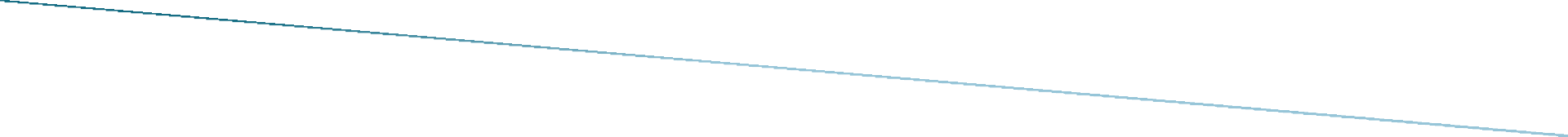 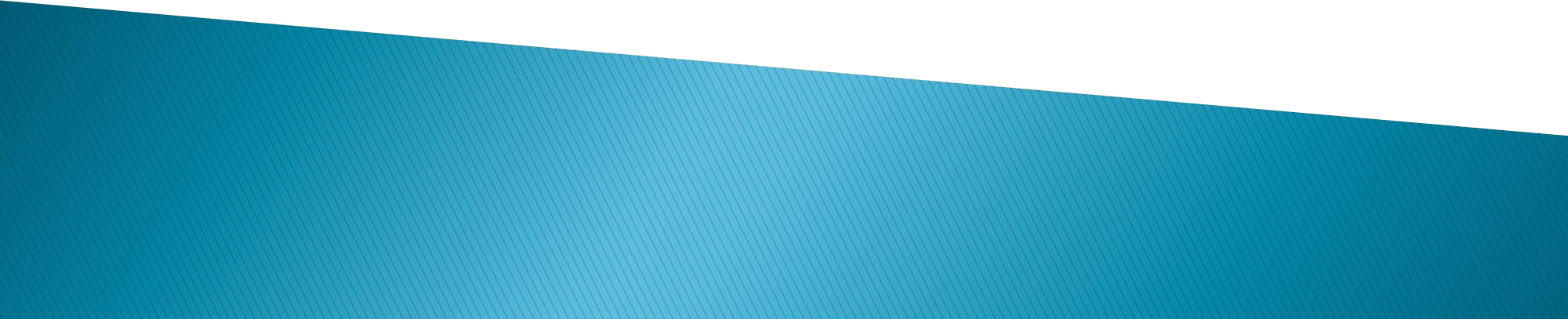